AL-Zahraa College of Medicine
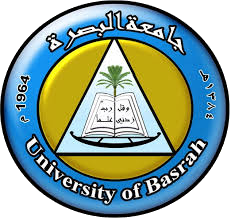 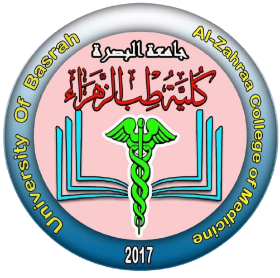 Windows 10
Lecture 2
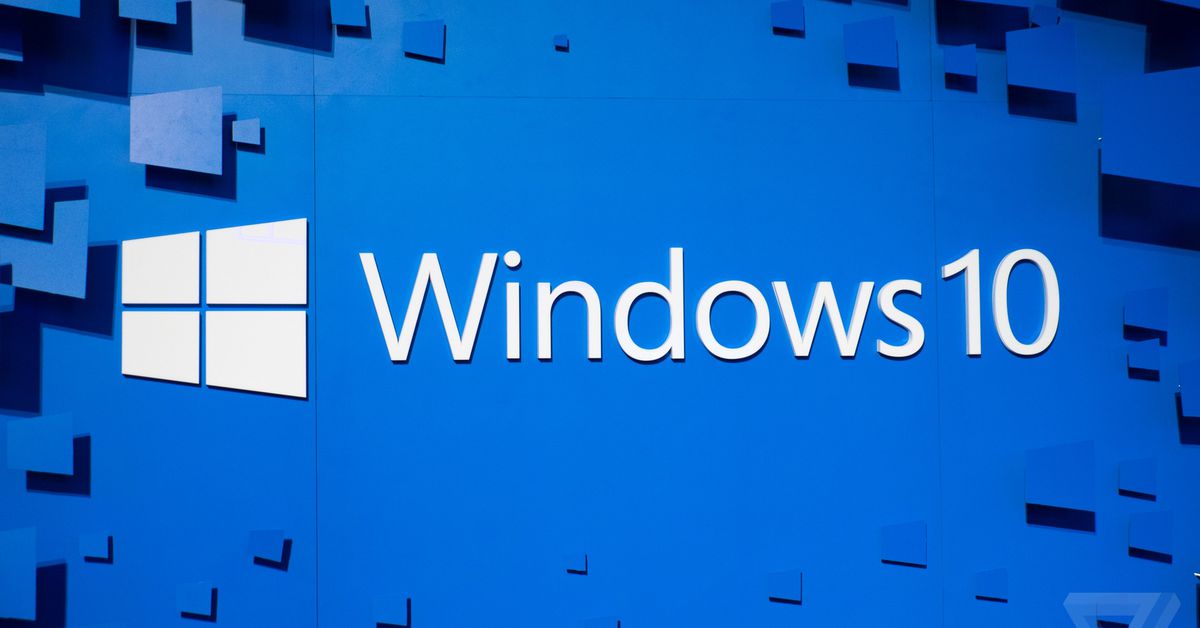 By Dr. Waleed Noori Hussein
AL-Zahraa College of Medicine
University of Basrah
University of Basrah – AL-Zahraa College of Medicine
اهداف المحاضرة
Objectives
To familiarize students with windows 10 
To understand windows 10 features
1
AL-Zahraa College of Medicine –University of Basrah
Windows 10
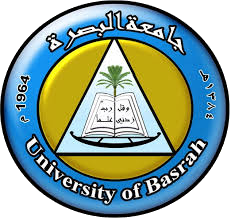 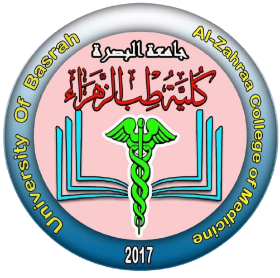 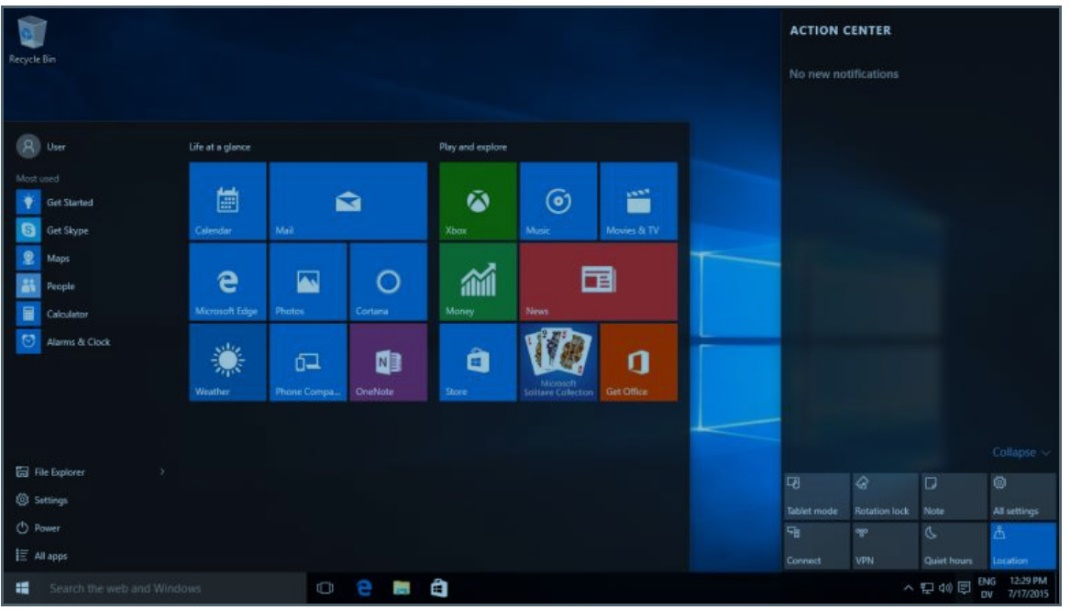 2
AL-Zahraa College of Medicine –University of Basrah
Windows 10
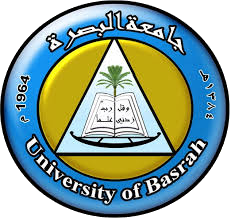 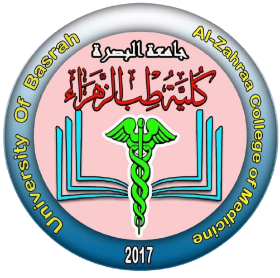 Windows 10 is one of Microsoft’s biggest updates ever to Windows. 
Windows 10 is a series of operating systems developed by Microsoft and released as part of its Windows NT family of operating systems.
3
AL-Zahraa College of Medicine –University of Basrah
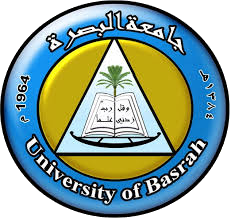 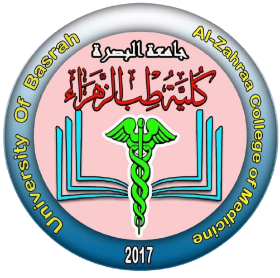 The Start Menu
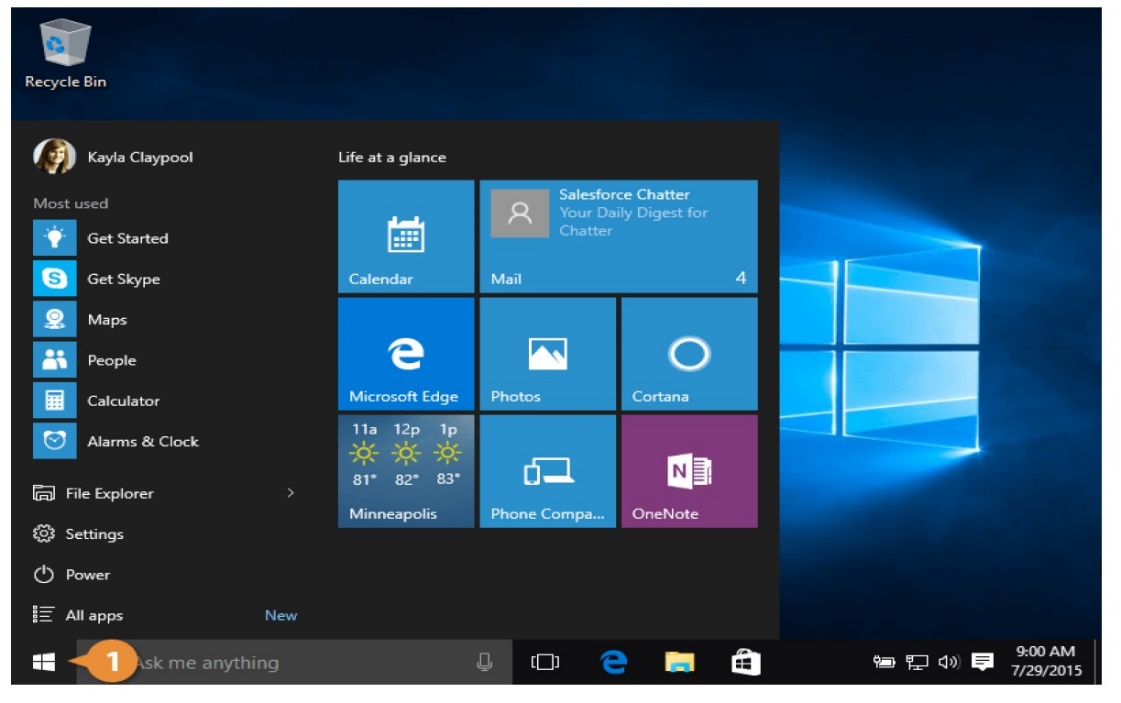 4
AL-Zahraa College of Medicine –University of Basrah
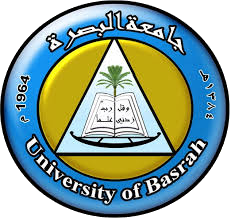 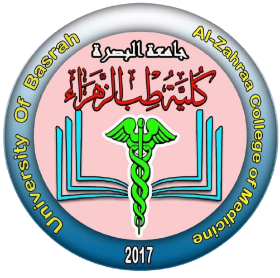 The Start Menu
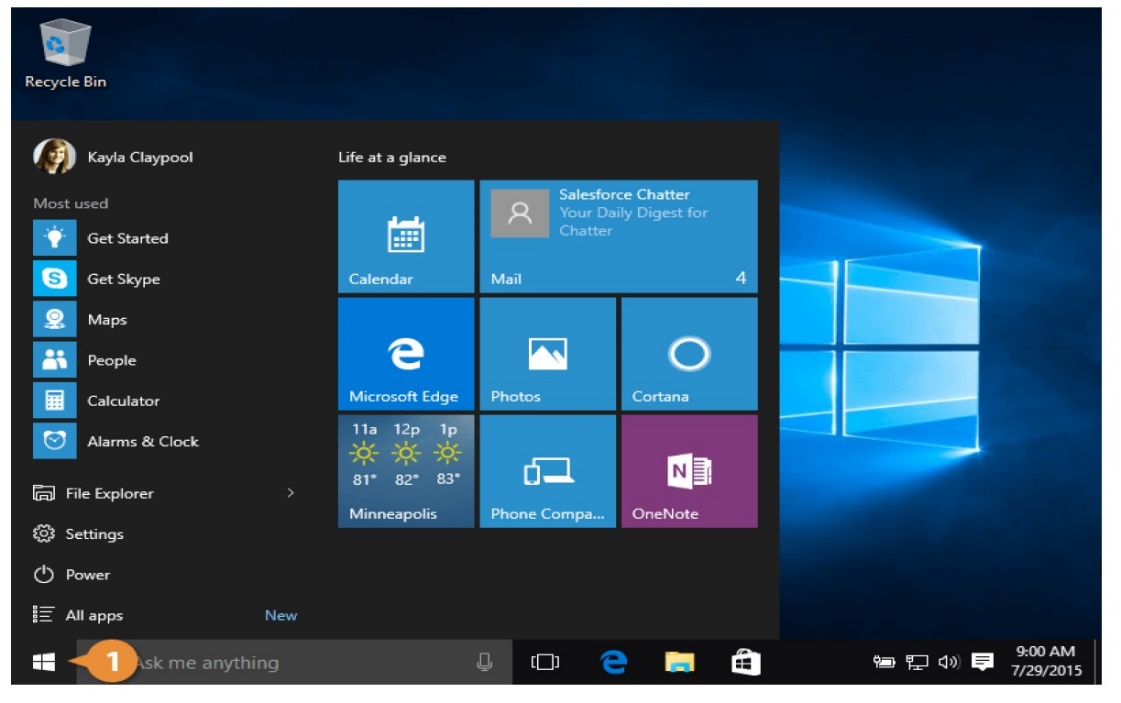 Some apps can be displayed as Live Tiles, which can show information from that app. For example, Mail messages will be summarized in the Mail app's tile, while the Weather app's tile will show your weather forecast.
5
AL-Zahraa College of Medicine –University of Basrah
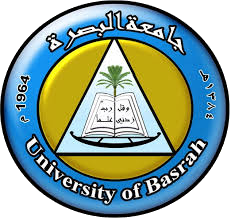 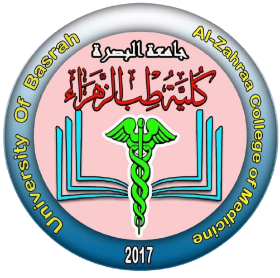 The Start Menu
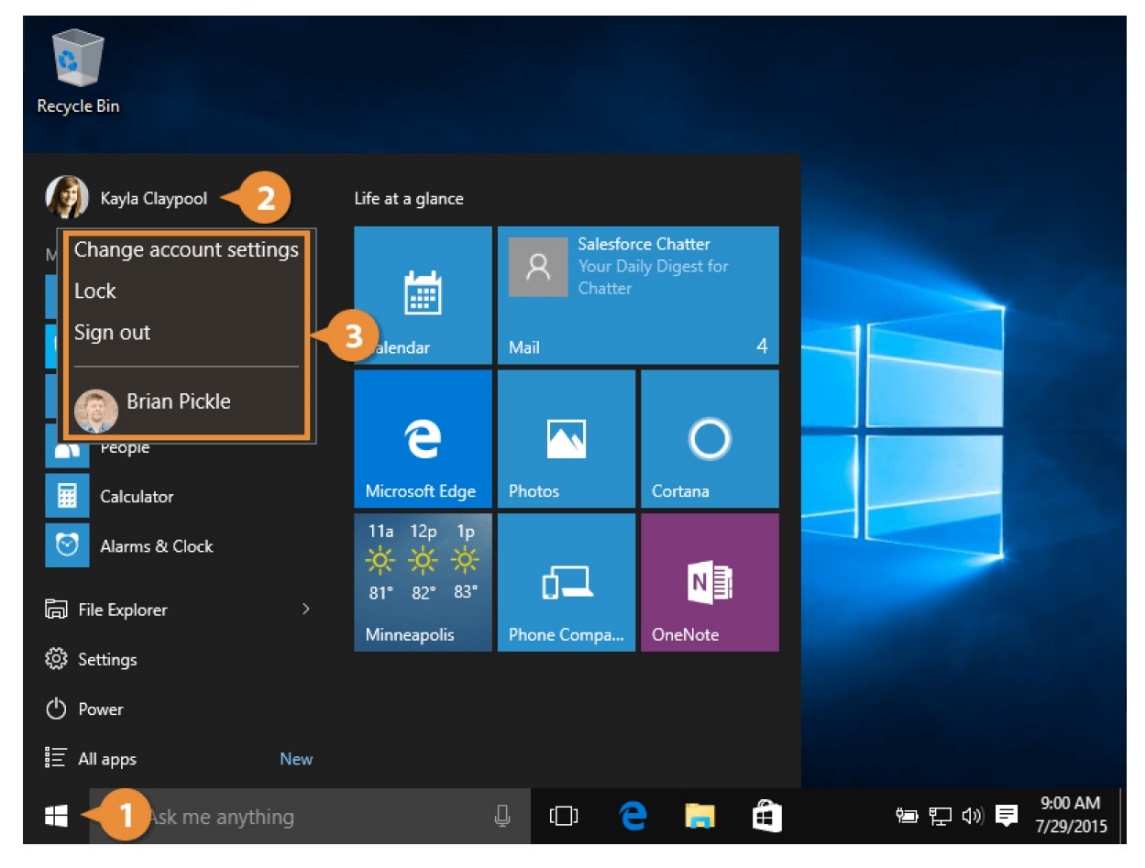 Change account settings: Lets you make changes to your Microsoft account, including your picture, password, and other options. 	

 Lock: Locks your computer, requiring a password to use it again. 

Sign out: Signs your account out of Windows, so another user can login.
6
AL-Zahraa College of Medicine –University of Basrah
View and Start Apps
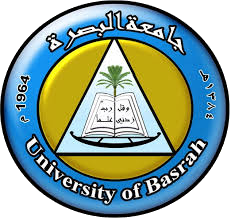 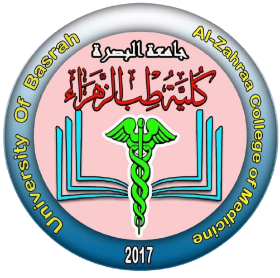 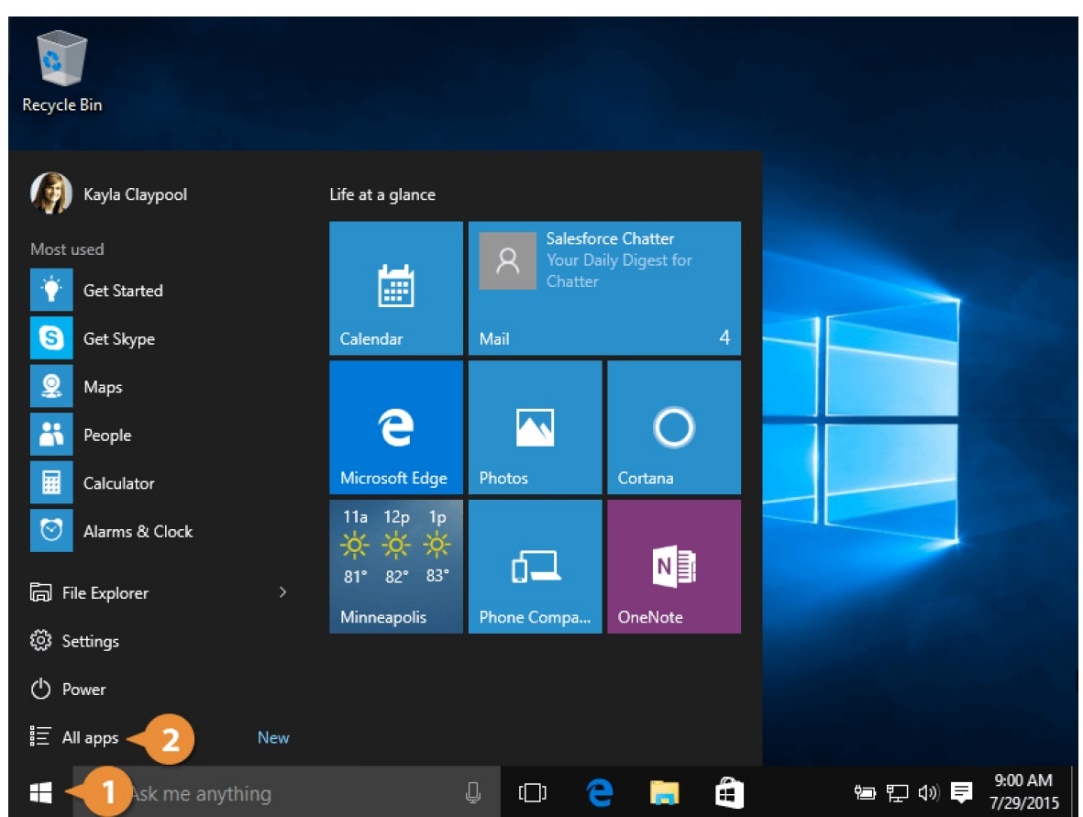 7
AL-Zahraa College of Medicine –University of Basrah
Pin Apps to the Start Menu
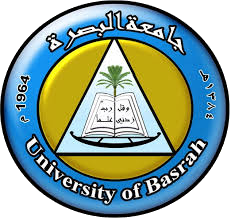 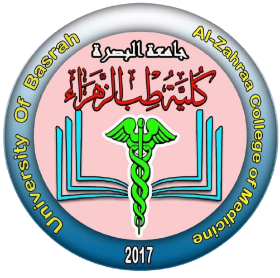 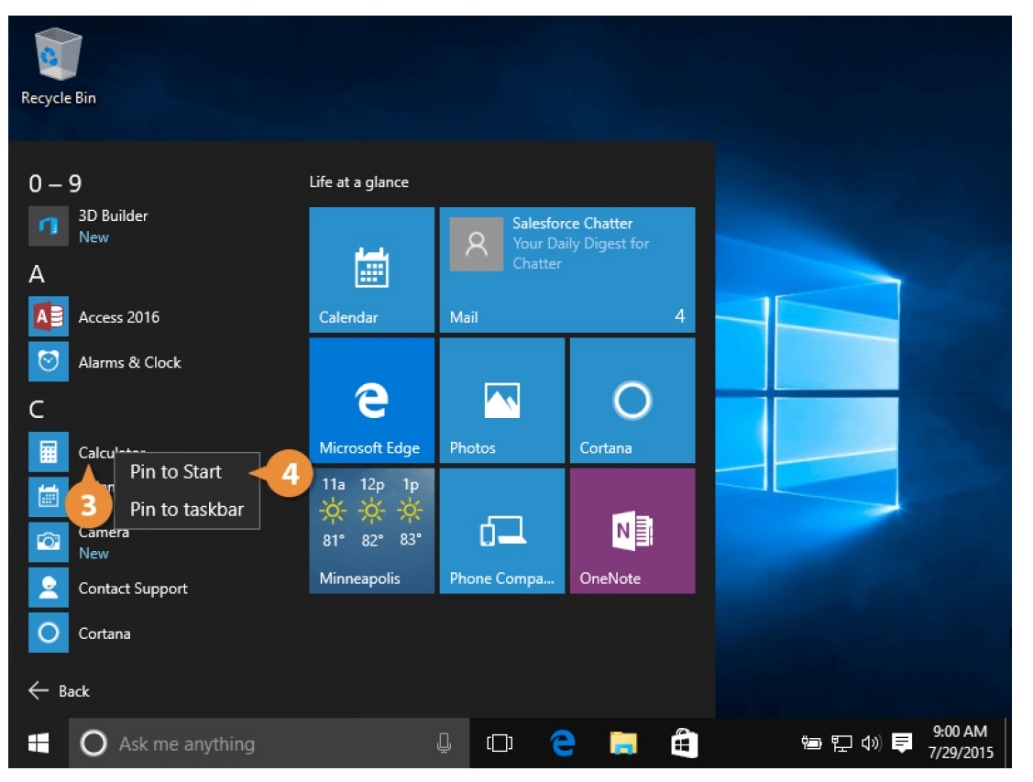 You can add or “pin” frequently used apps to the start menu for quick access.
8
AL-Zahraa College of Medicine –University of Basrah
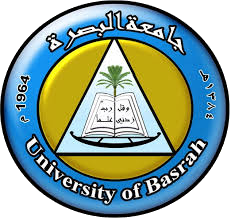 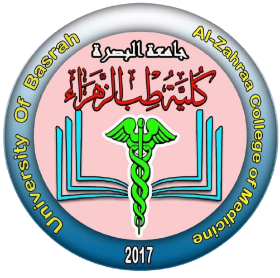 Remove a Pinned App
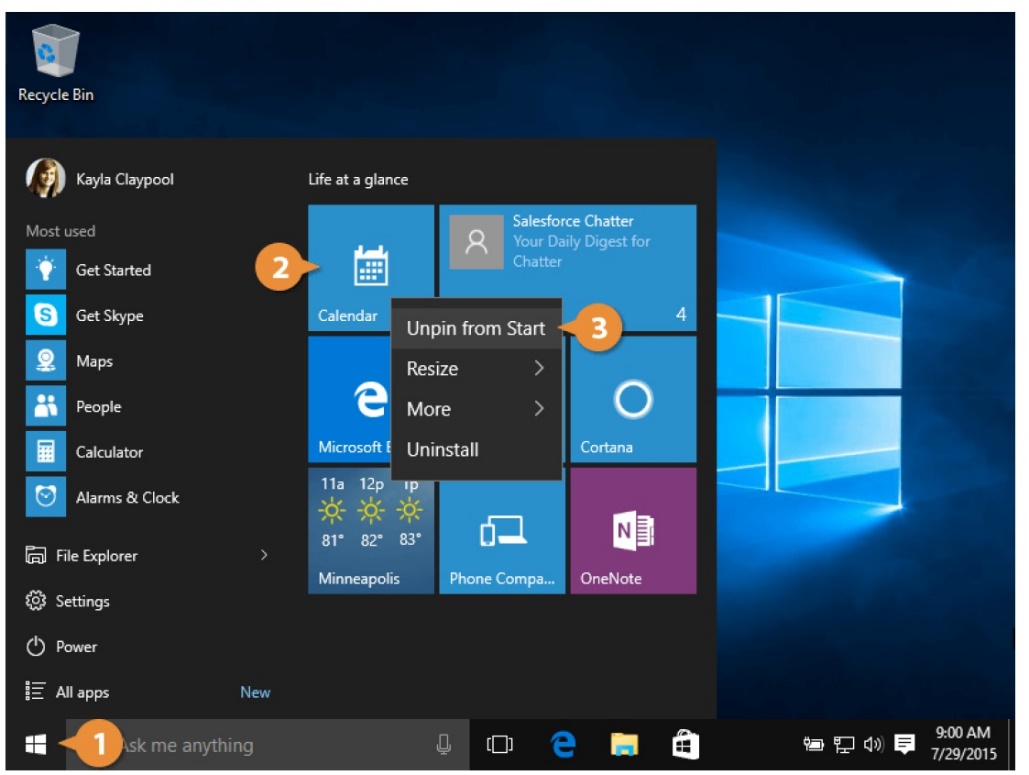 9
AL-Zahraa College of Medicine –University of Basrah
Resize an App Tile
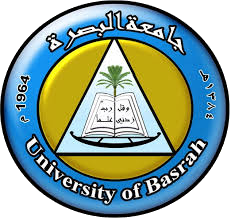 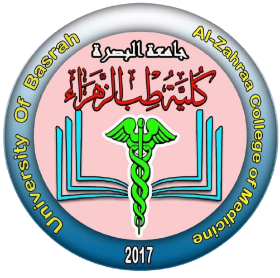 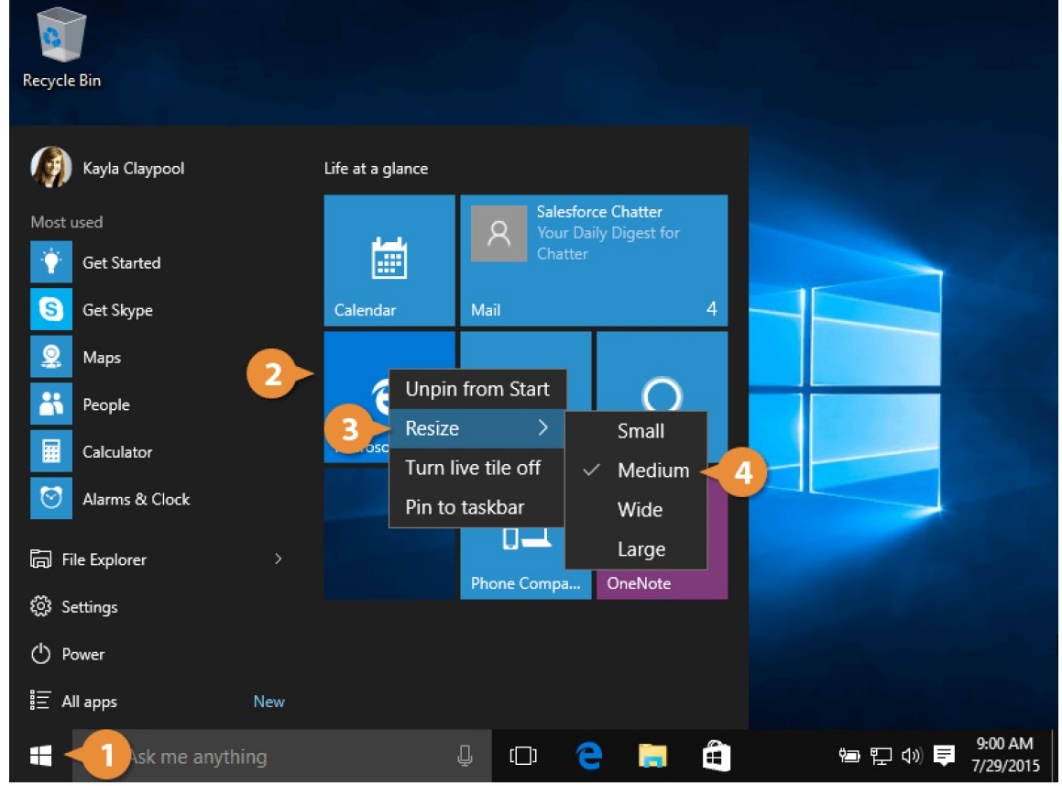 10
AL-Zahraa College of Medicine –University of Basrah
Rename a Tile Group
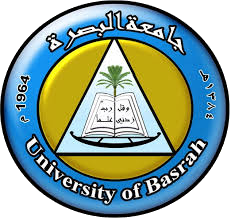 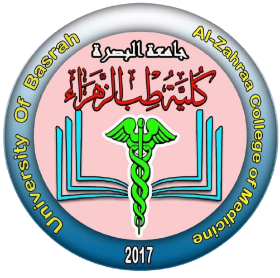 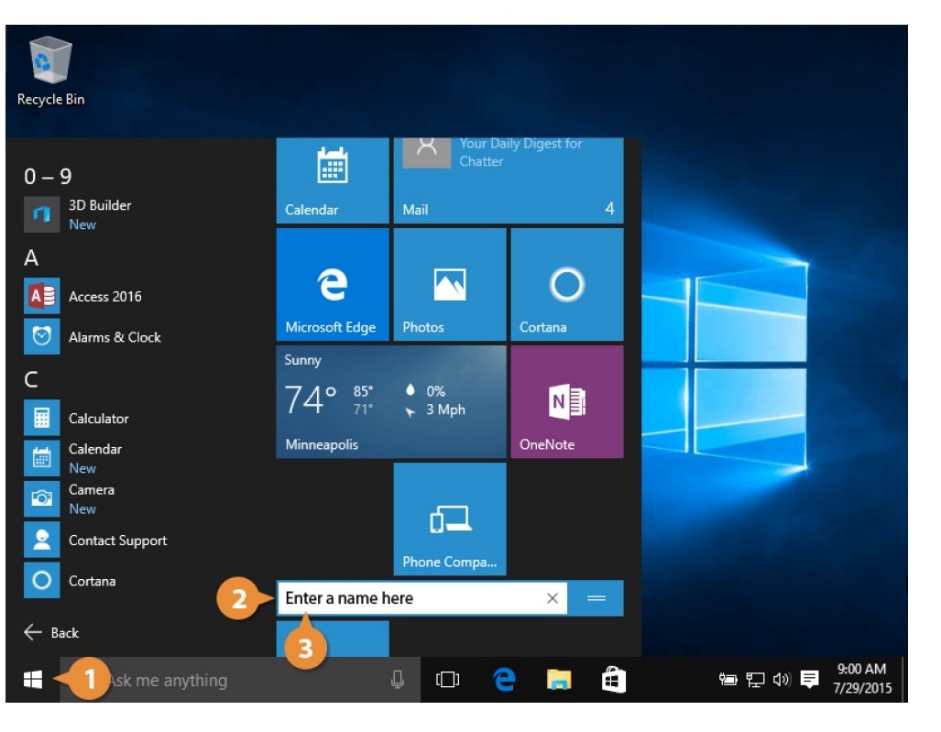 11
AL-Zahraa College of Medicine –University of Basrah
Notifications Pane and Action Center
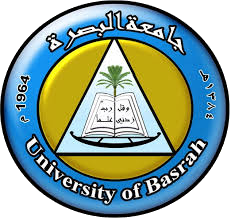 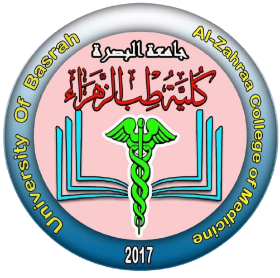 Notifications Pane and Action Center The Action Center is a united place for all system notifications, such as incoming emails, and quick access to various system settings.
12
AL-Zahraa College of Medicine –University of Basrah
Notifications Pane and Action Center
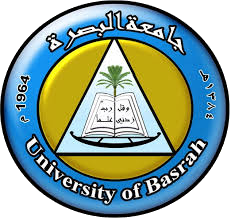 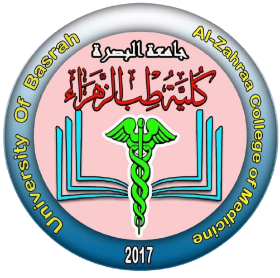 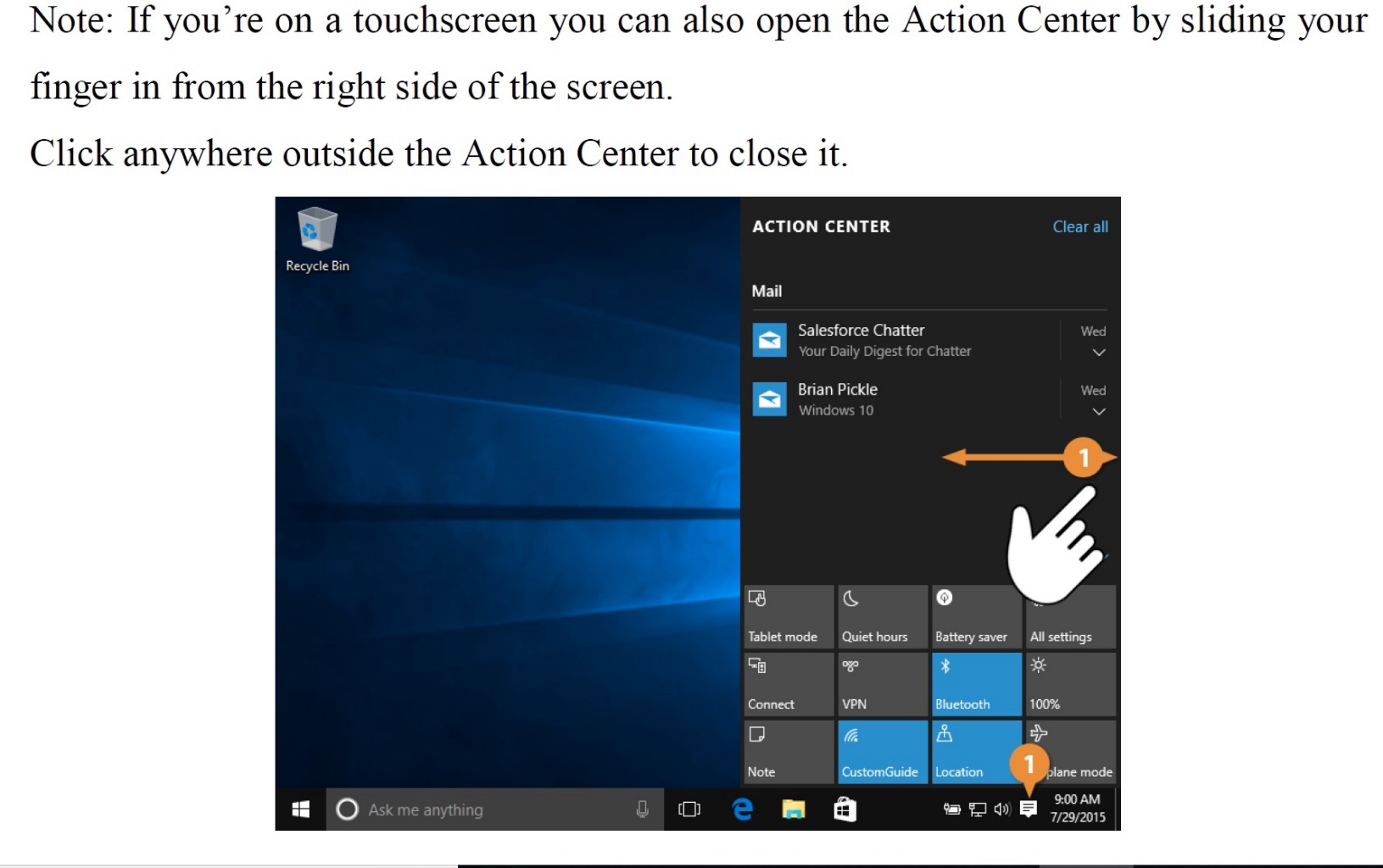 13
AL-Zahraa College of Medicine –University of Basrah
Notifications Pane and Action Center
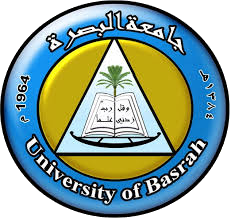 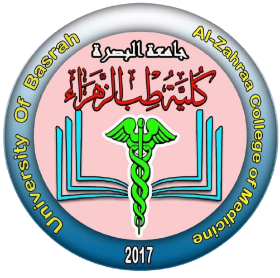 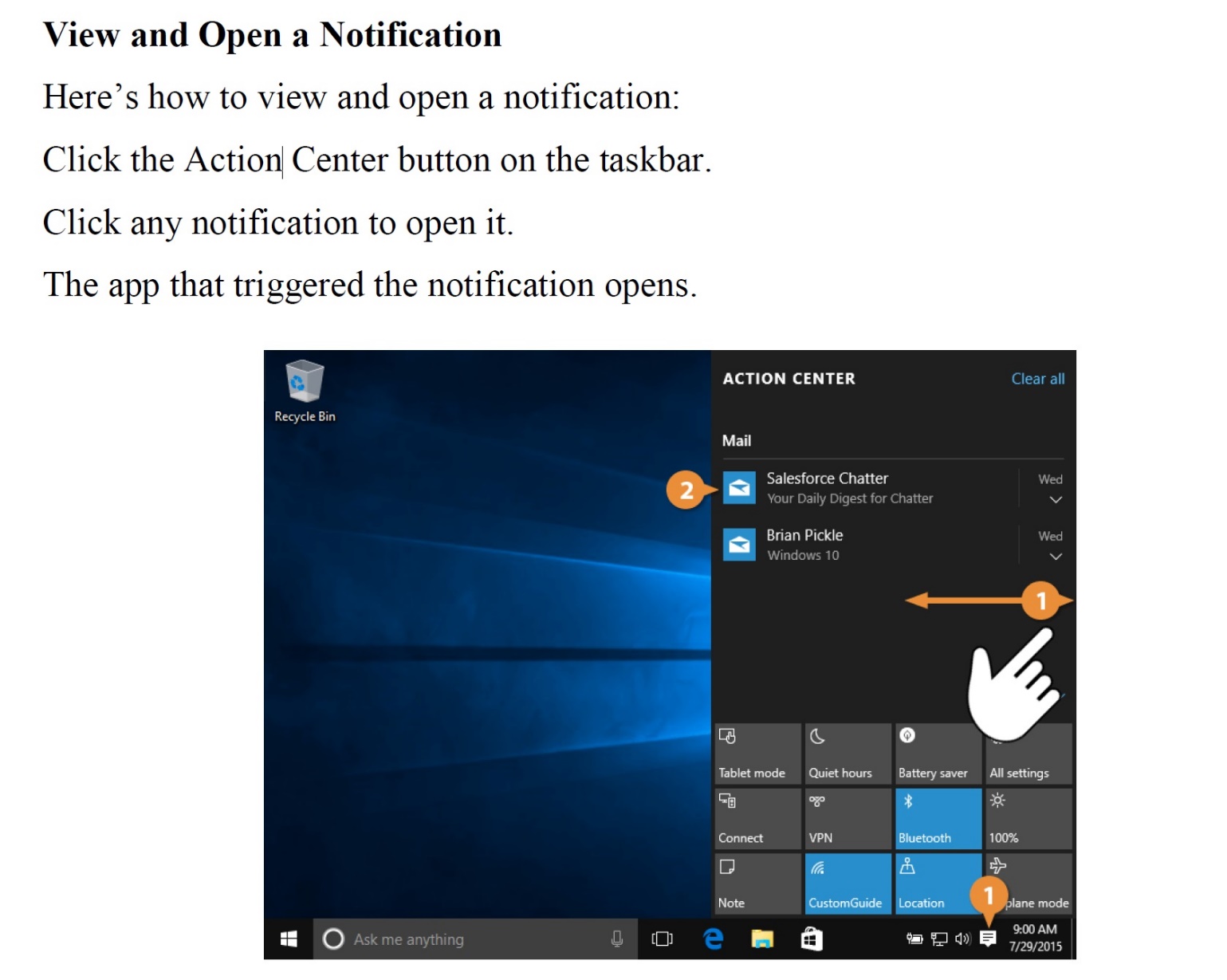 14
AL-Zahraa College of Medicine –University of Basrah
Notifications Pane and Action Center
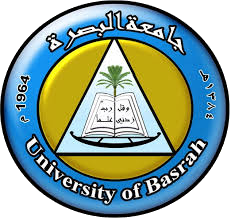 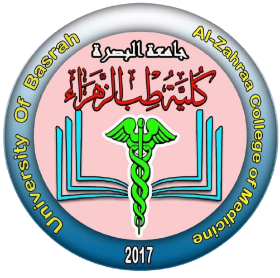 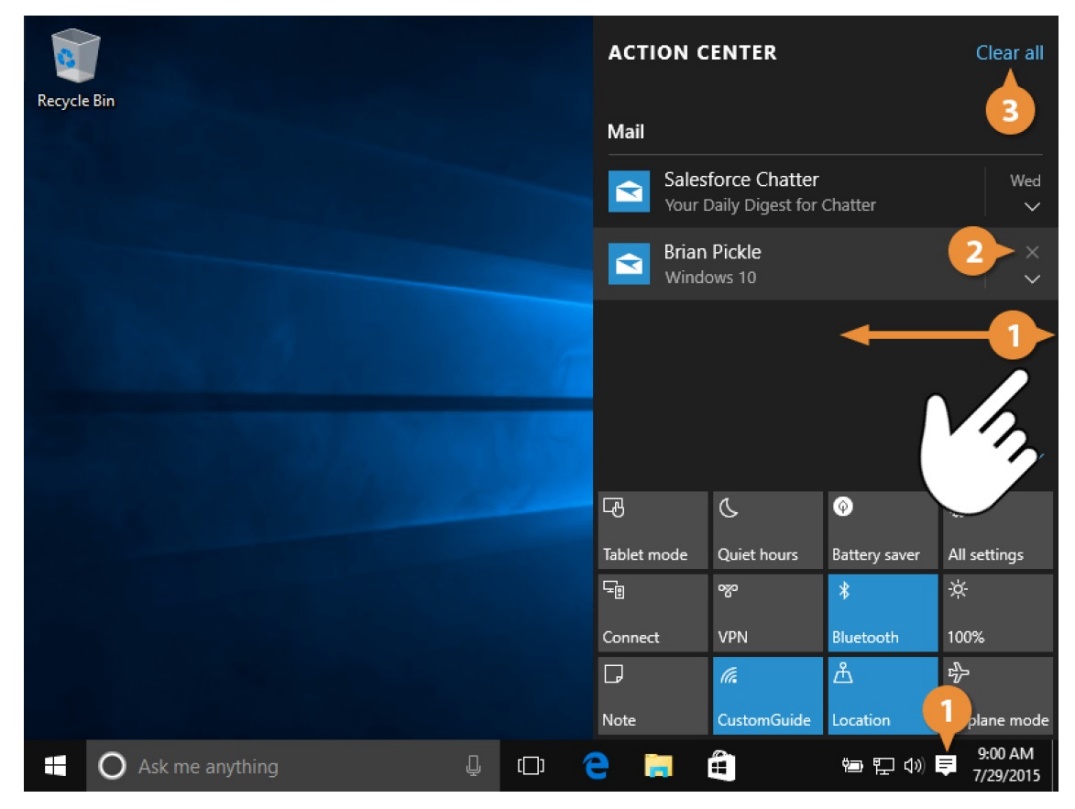 Dismiss a Notification
15
AL-Zahraa College of Medicine –University of Basrah
Notifications Pane and Action Center
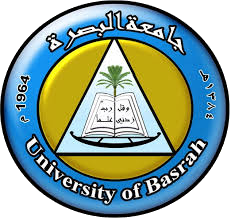 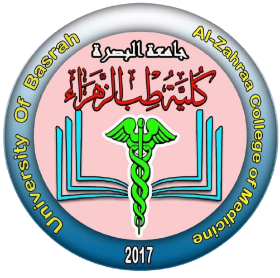 Use Actions 
At the bottom of the Action Center is a grid full of buttons. These quick toggles let you do a lot with just a few clicks.
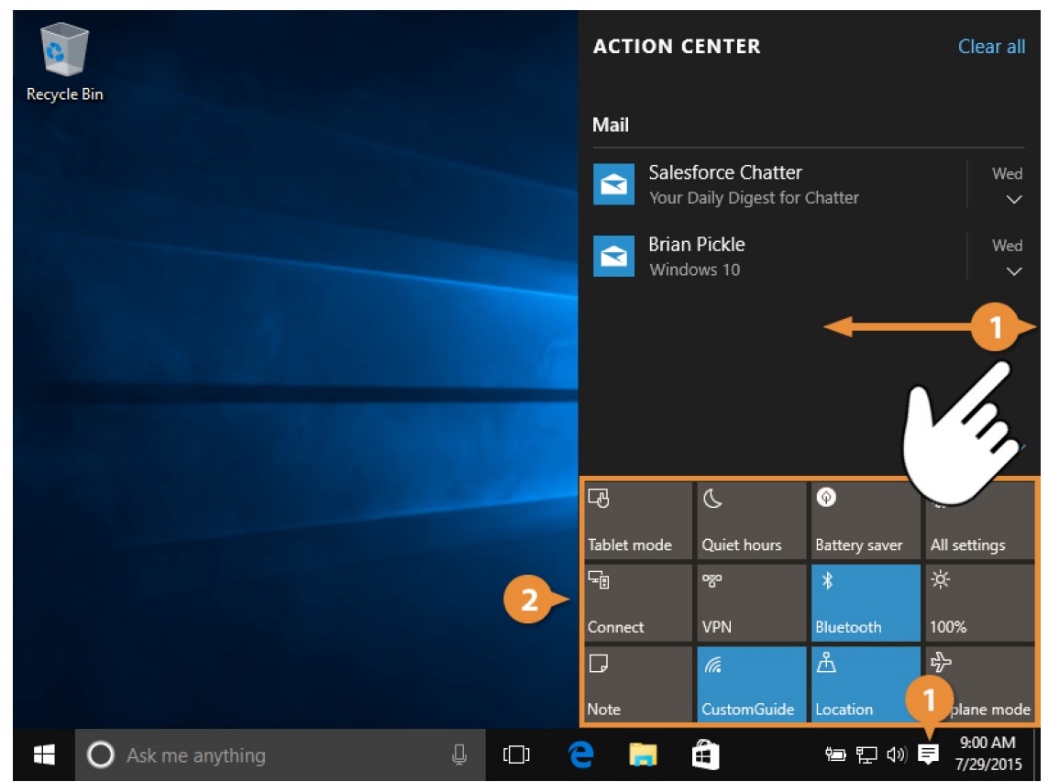 16
AL-Zahraa College of Medicine –University of Basrah
Notifications Pane and Action Center
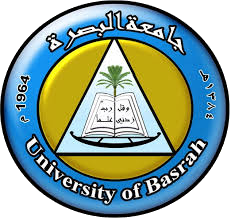 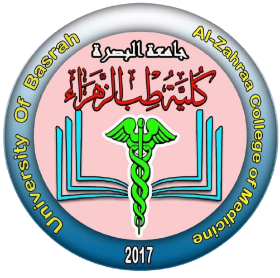 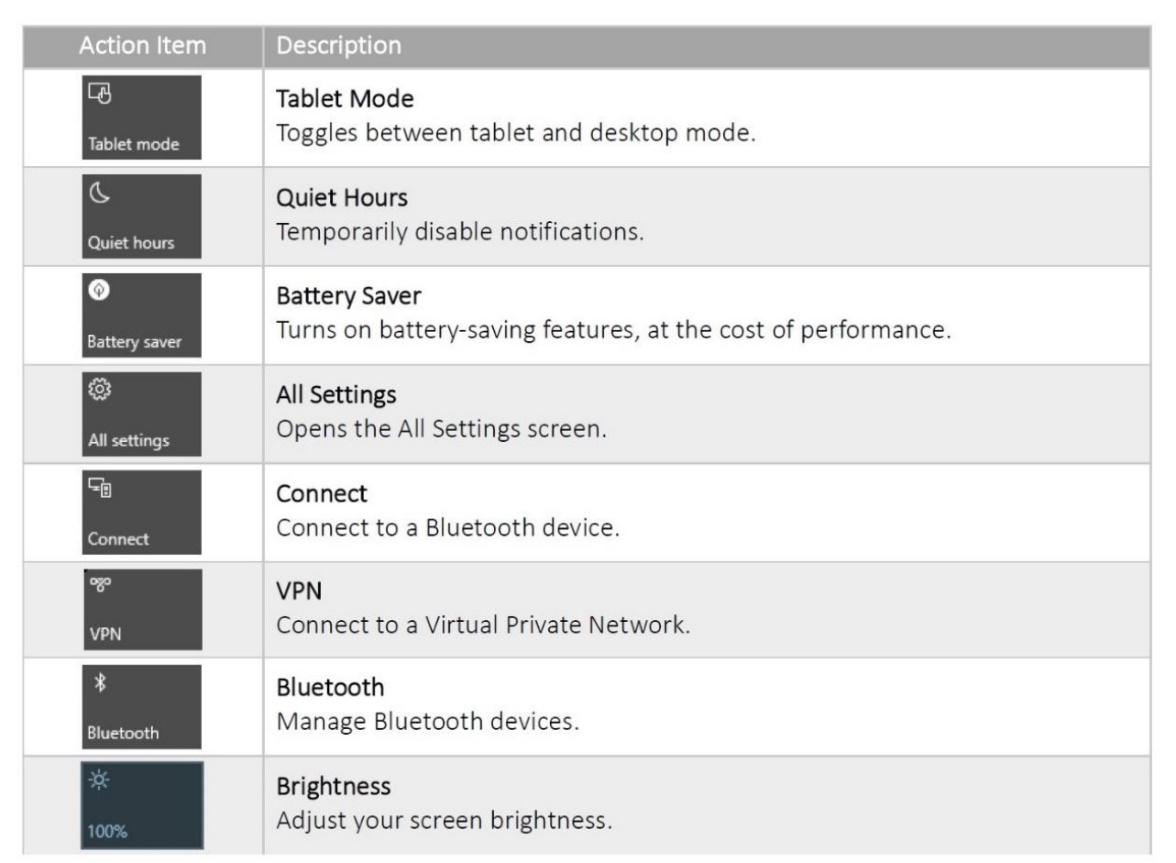 17
AL-Zahraa College of Medicine –University of Basrah
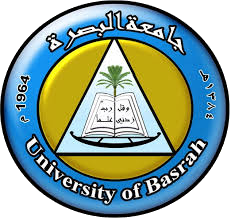 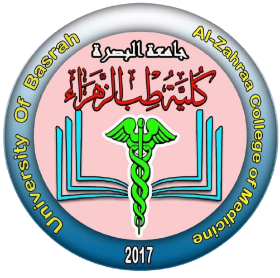 Customize Quick Actions
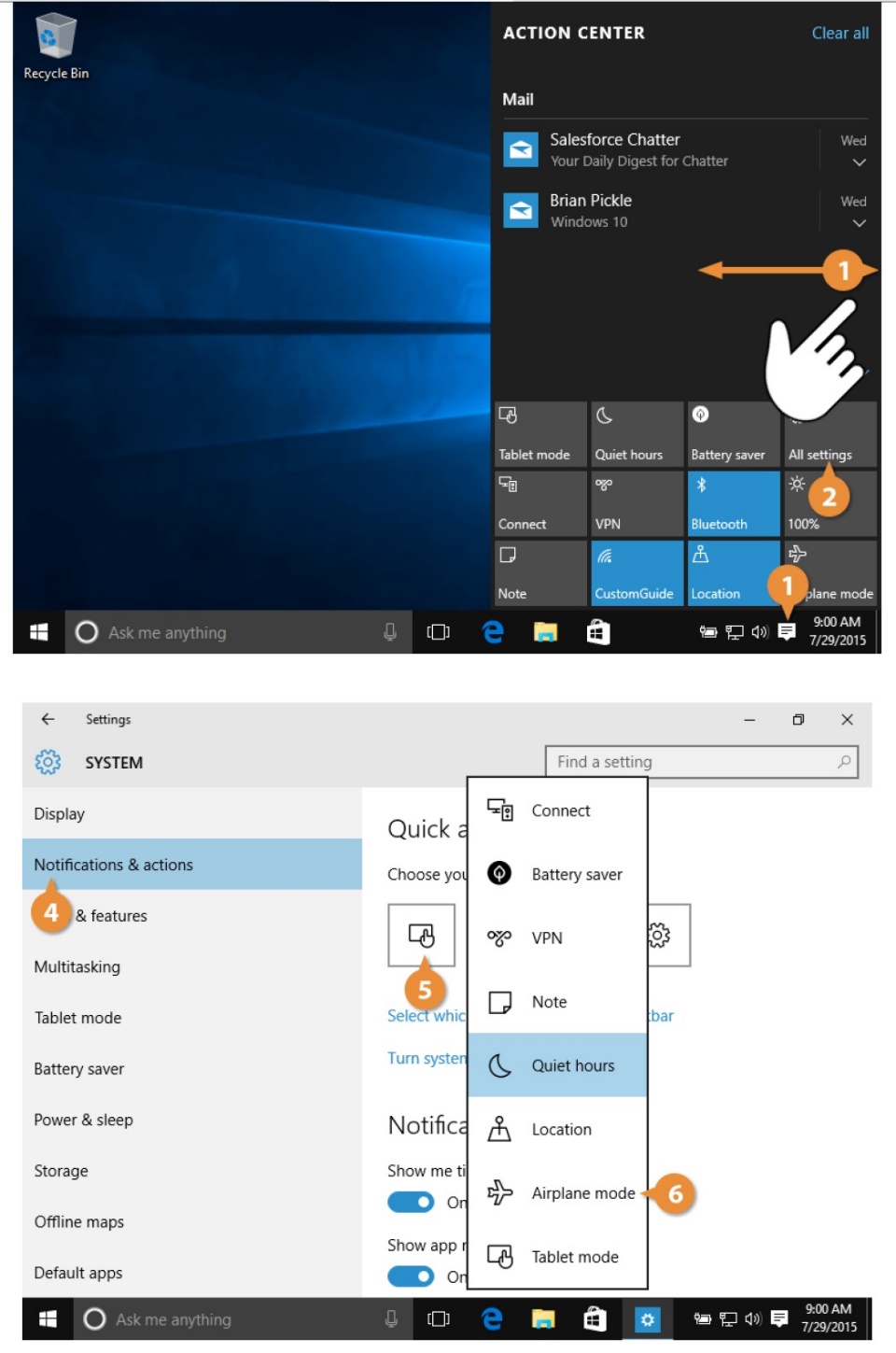 18
AL-Zahraa College of Medicine –University of Basrah
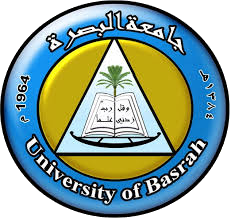 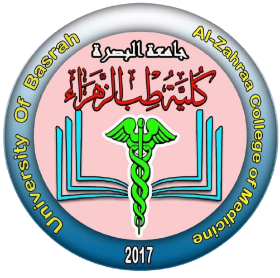 Microsoft Edge
Microsoft Edge
 
Windows 10 includes a new web browser, called Edge. Compared to Internet Explorer, Edge is faster, more secure, and more compliant with common web standards. Edge replaces Internet Explorer as the first app that's automatically pinned to the taskbar.
19
AL-Zahraa College of Medicine –University of Basrah
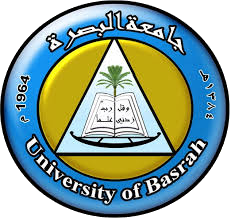 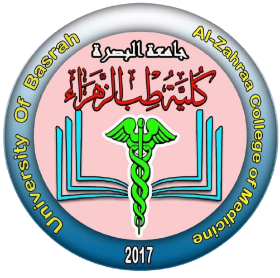 Microsoft Edge
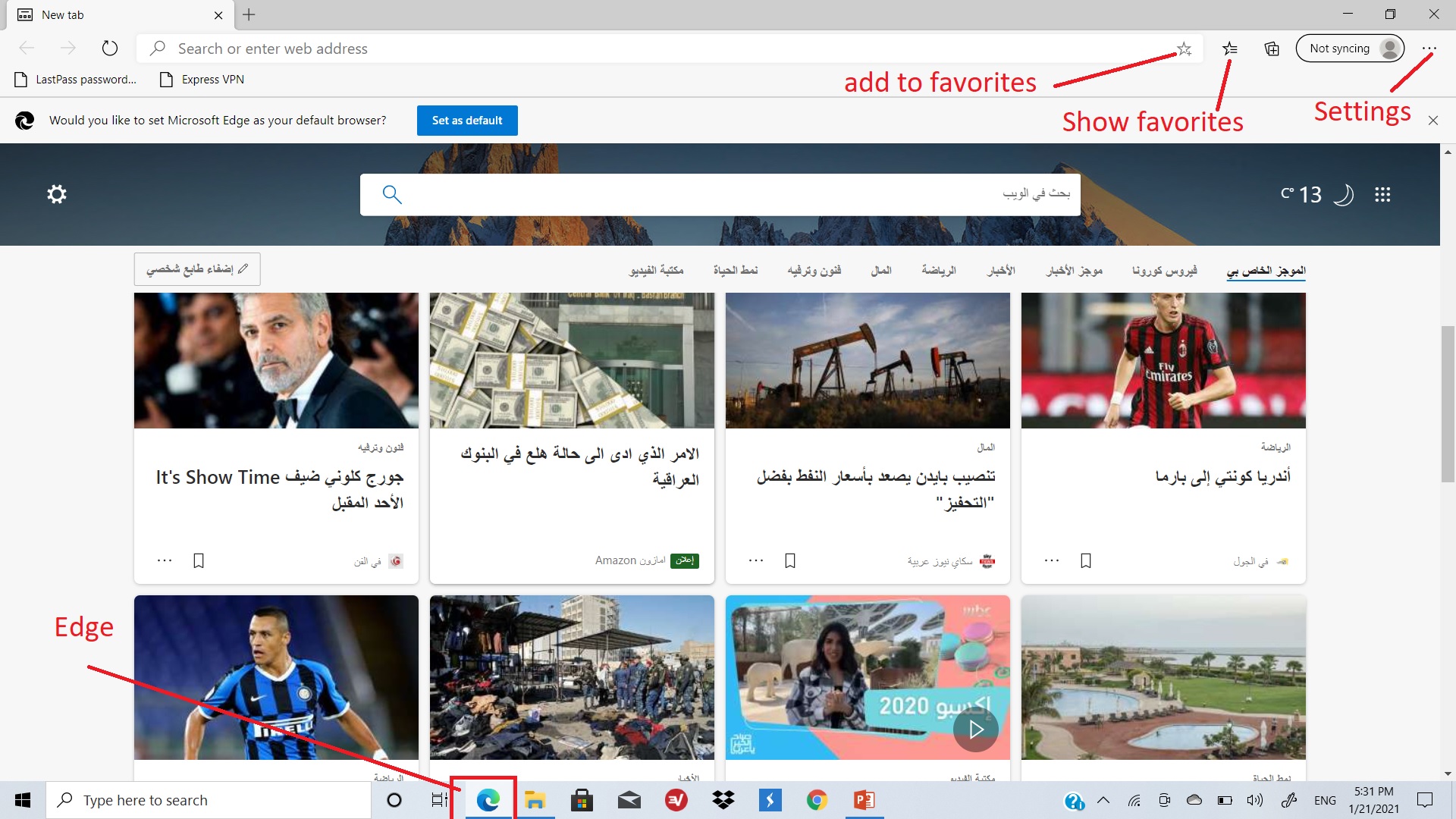 20
AL-Zahraa College of Medicine –University of Basrah
Windows 10
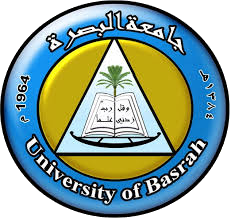 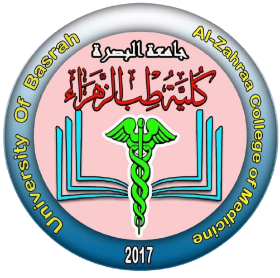 Use Multiple Desktops 
Another new feature in Windows 10 is Task View, which lets you have several desktops open. 

A desktop is a set of apps that are saved on the same page. If you have a lot of apps that you're switching between, you can group them into a few different desktops and then switch between desktops instead of constantly minimizing one window to get to another.
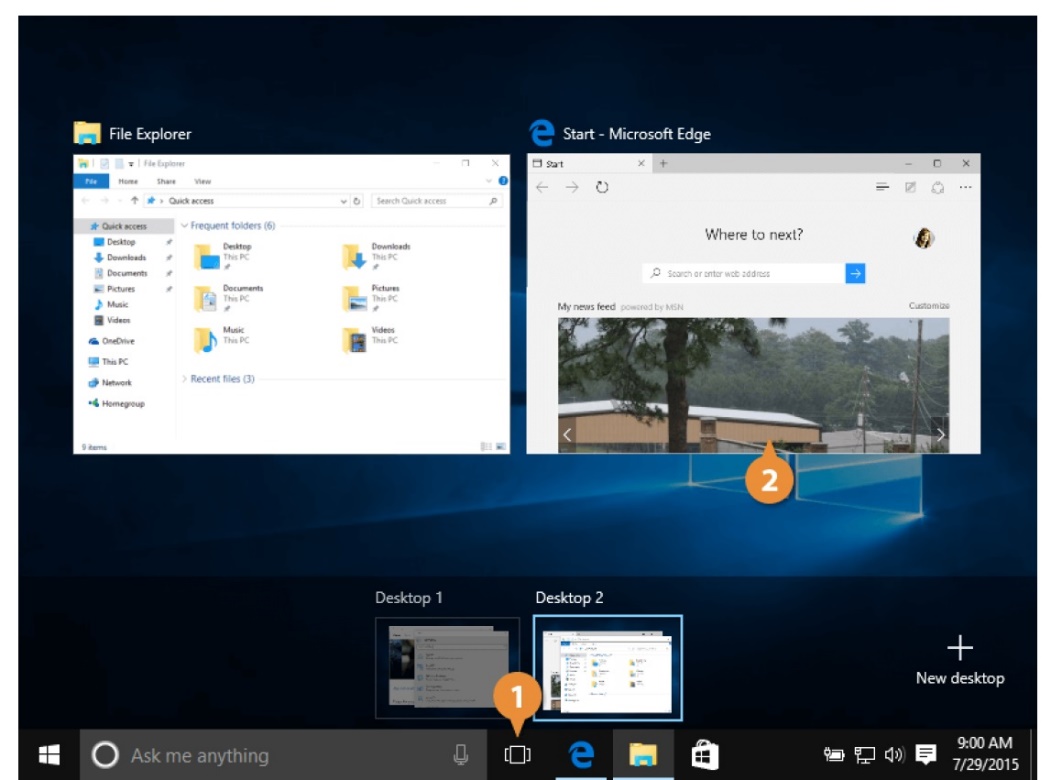 21
AL-Zahraa College of Medicine –University of Basrah
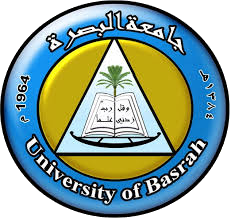 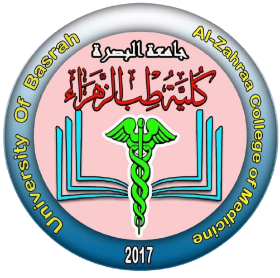 View Windows and Desktops
Here’s how to view your open windows and desktops: 

Click the Task View button on the taskbar. 
 Note: You can also press windows logo key + D. 
All the windows you have open are reduced to thumbnails, letting you switch between apps quickly. 
Click the window or desktop you want to view.
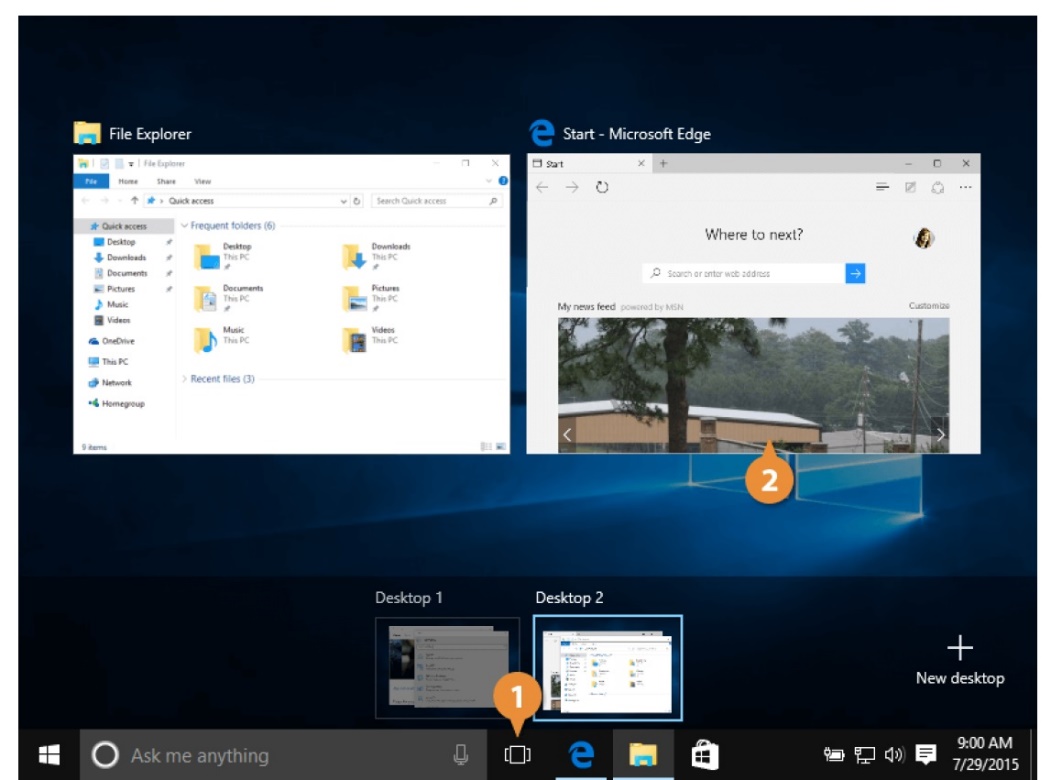 22
AL-Zahraa College of Medicine –University of Basrah
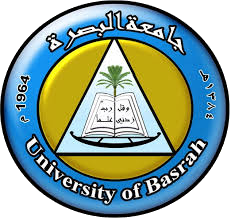 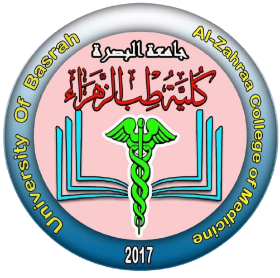 New desktop
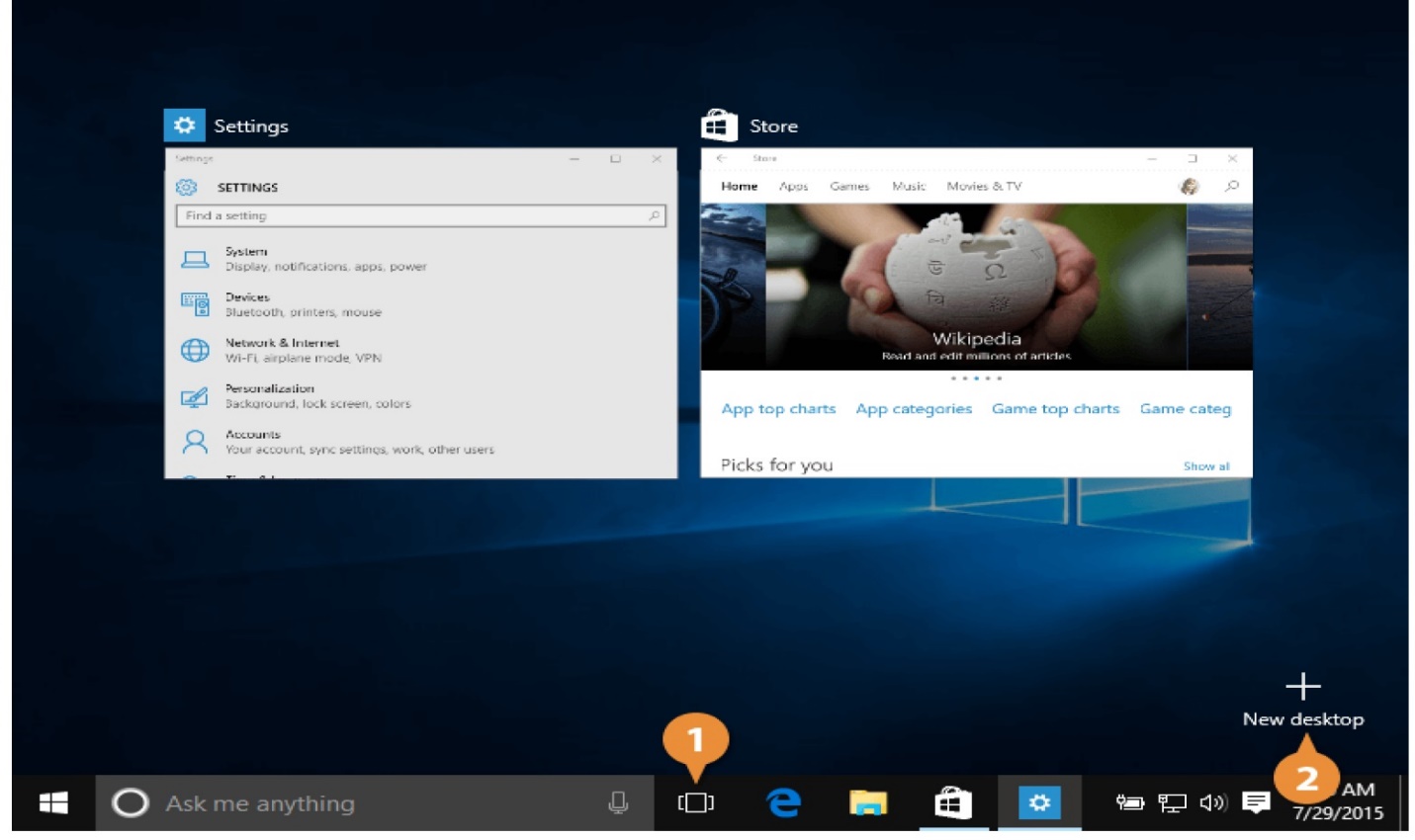 23
AL-Zahraa College of Medicine –University of Basrah
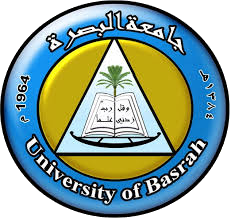 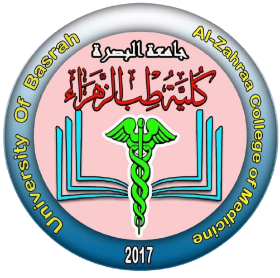 Move Windows between Desktops
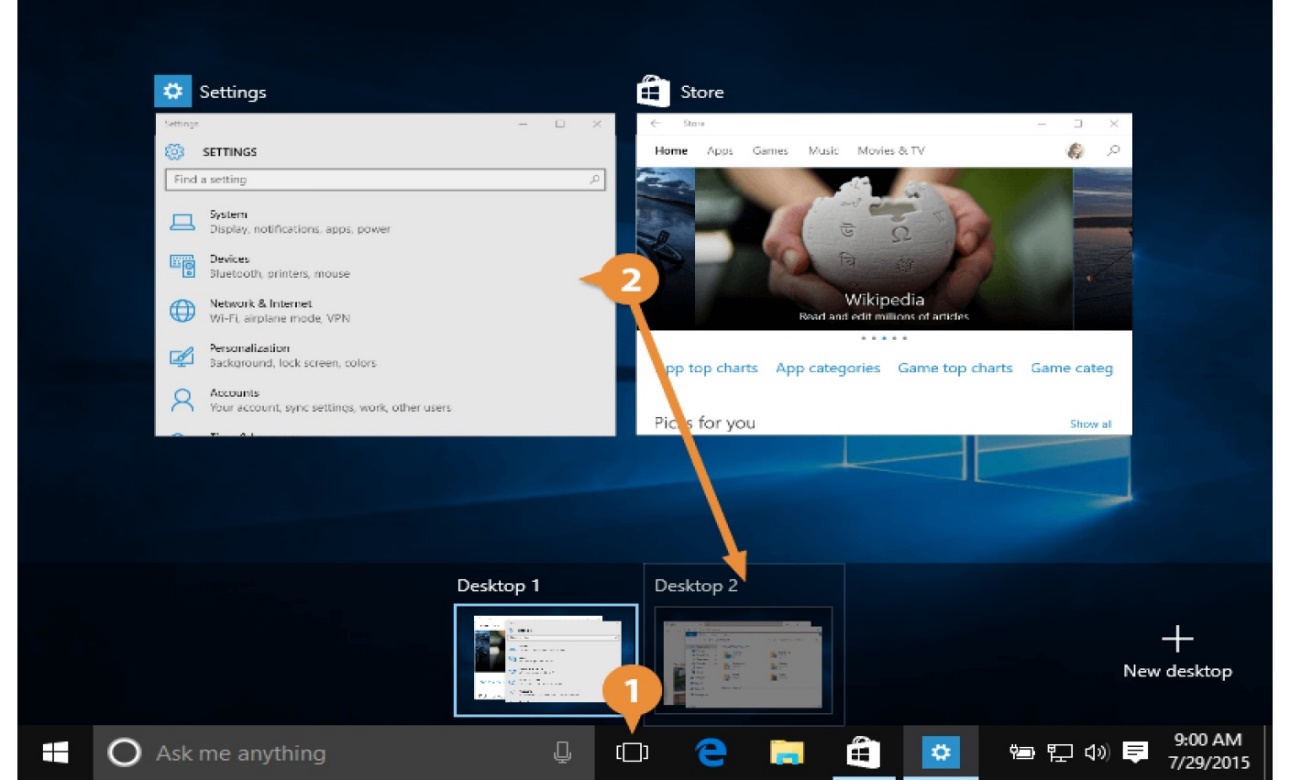 24
AL-Zahraa College of Medicine –University of Basrah
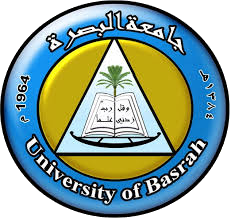 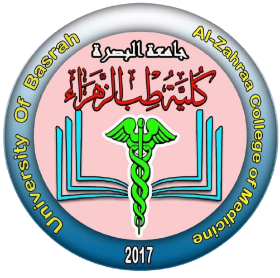 Remove a Desktop
Remove a Desktop 
Once you're done with a desktop, you can get rid of it. Click Task View button. Click a desktop’s close button. That desktop closes. If you had any apps still running on that desktop, they'll move over onto the next available desktop.
25
AL-Zahraa College of Medicine –University of Basrah
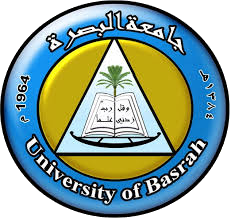 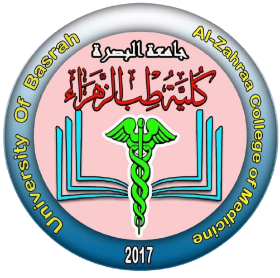 Windows 10
Reference 

Windows 10 step by step, Joan Lambert & Steve Lambert
26
AL-Zahraa College of Medicine –University of Basrah
Windows 10
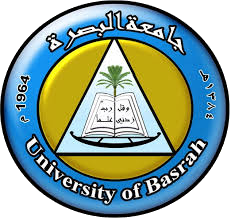 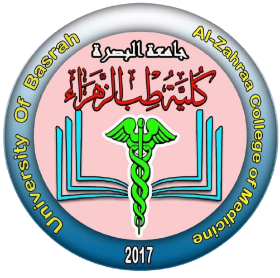 End session Questions
How to connect computer to projector ?
How to change background of desktop ?
How to access Regional and language options ?
How to access Windows firewall ?
How to find control panel in windows 10 ?
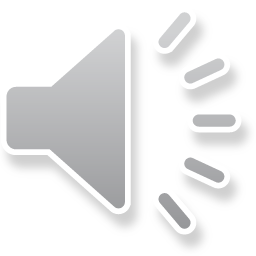 27
AL-Zahraa College of Medicine –University of Basrah
Windows 10
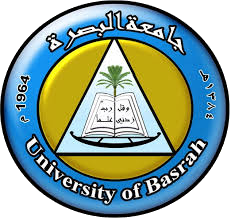 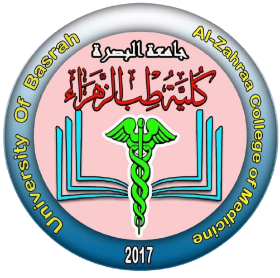 Thank you
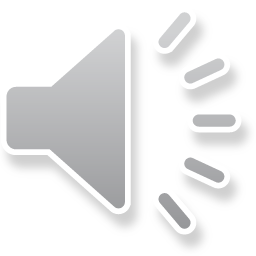 28
AL-Zahraa College of Medicine –University of Basrah